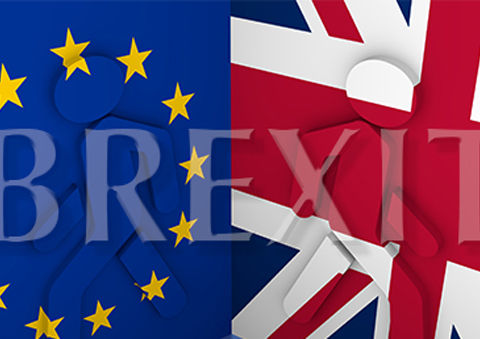 De quelques aspects institutionnels et constitutionnels du Brexit
Diaporama pour une communication de
 
DANIEL TURPProfesseur titulaire

Les Rendez-vous juridiques 2016-2017
Faculté de droit, Université de Montréal
19 octobre 2016
S
1
De quelques aspects institutionnels et constitutionnels du Brexit
PLAN DE LA COMMUNICATION

INTRODUCTION

I- DE QUELQUES ASPECTS INSTITUTIONNELS DU BREXIT
  A- De l’existence du droit de retrait de l’Union européenne
    B- De l’exercice du droit de retrait dans l’Union européenne

II- DE QUELQUES ASPECTS CONSTITUTIONNELS DU BREXIT

                         A- De la compétence du gouvernement dans l’exercice du droit de retrait
    B- Du rôle des parlements dans l’exercice du droit de retrait
CONCLUSION
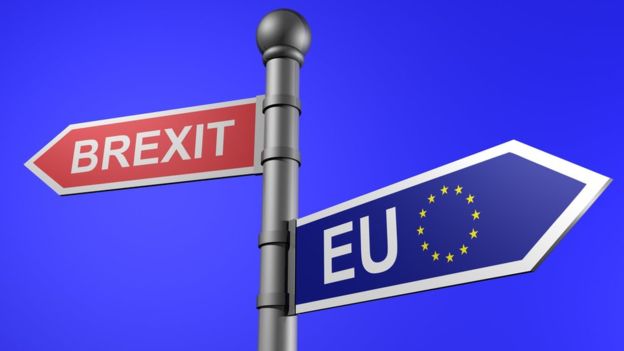 S
2
De quelques aspects institutionnels et constitutionnels du Brexit
INTRODUCTION
- Première demande d’admission du Royaume-Uni à la Communauté économique européenne (CEE) le 9 août 1961 ainsi qu’à la Communauté européenne du charbon et de l’acier (CECA) et de la Communauté européenne de l’énergie atomique (EURATOM) le 28 février 1962;
- Rejet de la demande d’admission à la suite d’objections, principalement de la France;
- Deuxième demande d’admission le 10 mai 1967, dépôt le 7 juillet 1971 du livre blanc The United Kingdom and the European Communities et adoption le 13  juillet 1972 du European Communities Act 1972 (309 voix pour et 301 voix contre);
- Admission du Royaume-Uni aux Communautés européennes le 1er janvier 1973;
- Après un vote à la Chambre des communes le 9 avril 1975 favorable au maintien du statut de membre au sein des Communautés européennes (396 voix pour et 170 contre), tenue d’un premier référendum le 5 juin 1975 sur un tel maintien : « The Government has announced the results of the renegotiation of the United Kingdom's terms of membership of the European Community. Do you think the United Kingdom should stay in the European Community (the Common Market) ? »;	
- Résultat : OUI : 67,23 %; NON : 32,77 %; Taux de participation : 64,5%
3
De quelques aspects institutionnels et constitutionnels du Brexit
INTRODUCTION (suite)
- Promesse du Parti conservateur britannique en janvier 2013 d’une renégociation d’un arrangement plus favorable pour le maintien du Royaume-Uni au sein de l'Union européenne et de la tenue d’un deuxième référendum sur l’appartenance à l’Union européenne;
- Adoption par le Conseil européen le 19 octobre 2015 d’un « set of arrangements, which are fully compatible with the Treaties and will become effective on the date the Government of the United Kingdom informs the Secretary-General of the Council that the United Kingdom has decided to remain a member of the European Union »;
- Deuxième référendum sur le maintien du Royaume-Uni au sein de l’Union européenne :« Should the United Kingdom remain a member of the European Union or leave the European Union ? »;
- Résultat : « LEAVE : 51,89  %; REMAIN : 48,11 %; Taux de participation : 72,21%
- Intérêt de résultats des référendums du 5 juin 1975 et du 23 juin 2016 « par nation » :
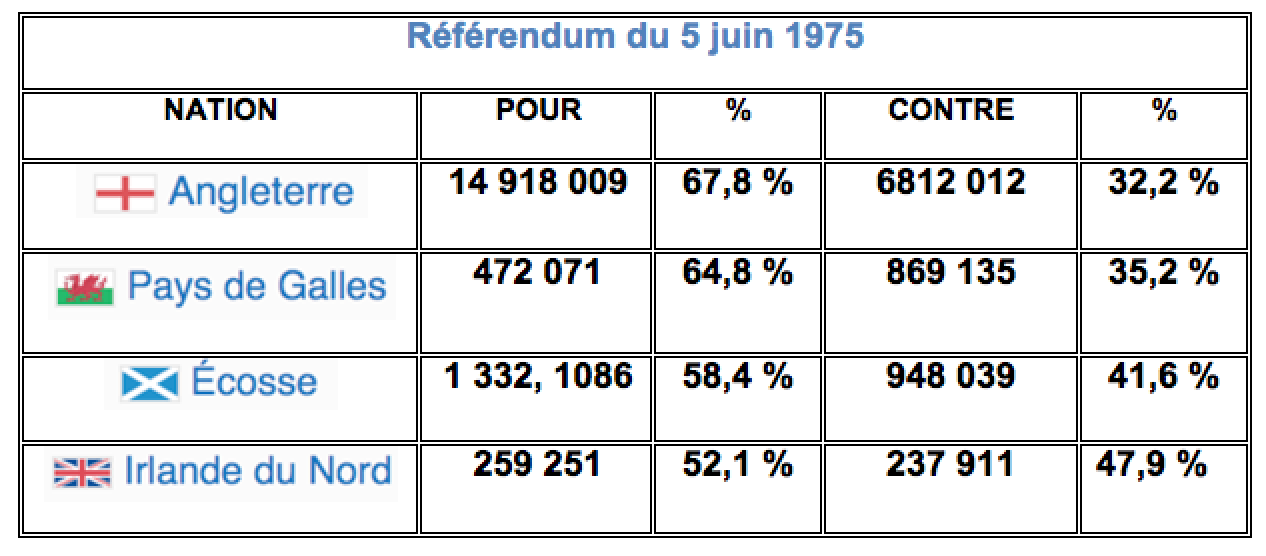 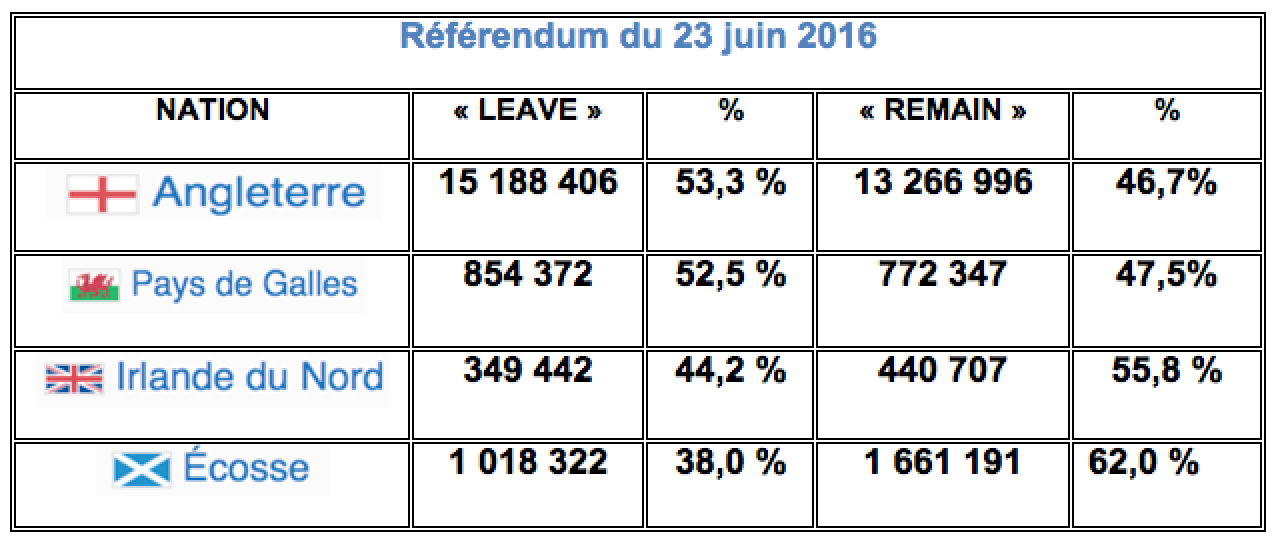 4
De quelques aspects institutionnels et constitutionnels du Brexit
I- DE QUELQUES ASPECTS INSTITUTIONNELS DU BREXIT
  A- De l’existence du droit de retrait de l’Union

- Inexistence d’un droit explicite de retrait dans les  traités instituant les Communautés européennes;- Débat sur la portée des clauses de « durée indéterminée des traités » et sur le droit de retrait fondé sur le droit international public et la Convention de Vienne sur le droit des traités ; - Décision de la Cour constitutionnelle allemande dans Maastricht Urteil (BVerfGE 89, 155) du 12 octobre1993 selon laquelle les États sont toujours « Herren der Verträge » (maîtres des traités) et qu’il existe un droit implicite de retrait de l’Union européenne;- Inclusion d’un droit de retrait dans le projet de Traité établissant une constitution pour l’Europe (art. I-59, devenu art. I-60), mais rejet de ce traité lors de référendums tenus en France et au Pays-Bas;
- Adoption du Traité de Lisbonne et insertion dans le Traité sur l’Union européenne de l’article 50 reconnaissant le droit de retrait en ces termes :  « 50 § 1. Tout État membre peut décider, conformément à ses règles constitutionnelles, de se retirer de l'Union.- Les motifs d’une telle reconnaissance : « The insertion of the exit clause probably reflects the desire of the drafters of the Lisbon Treaty to avoid giving the impression that the Member States are captives of an undemocratic EU. The reasoning may well have been that if Member States have an institutionalised right to withdraw from the EU, they are unlikely  to object so strongly to surrendering more of their sovereignty to its institutions » (Phoebus ATHANASSIOU, Withdrawal and Expulsion from the EU and the EMU- Some Reflections, European Central Bank, Legal Working Paper Series no 10, december 2009, p. 25);
- Dans le cas du Brexit, les règles constitutionnelles sont contenues dans  An Act to make provision for the holding of a referendum in the United Kingdom and Gibraltar on whether the United Kingdom should remain a member of the European Union (European Union Referendum Act 2015, 2015, c. 3)
6
5
De quelques aspects institutionnels et constitutionnels du Brexit
I- DE QUELQUES ASPECTS INSTITUTIONNELS DU BREXIT (suite)

- L’article 1 du European Union Referendum Act 2015 est ainsi libellé :
Article 1The referendum
(1) A referendum is to be held on whether the United Kingdom should remain a member of the European Union. (4) The question that is to appear on the ballot papers is—
Should the United Kingdom remain a member of the European Union or leave the European Union?
(5) The alternative answers to that question that are to appear on the ballot papers are—
Remain a member of the European Union
Leave the European Union

*****

- L’European Union Referendum Act 2015 ne contient par ailleurs aucune règle relative à la majorité nécessaire pour qu‘une option soit gagnante ou concernant un seuil minimum de participation;
- Ni l’European Communities Act 1972, ni l’European Union (Amendment) Act 2008 ou l’European Union Act 2011 ne prévoient de règles relatives au retrait de l’Union;
-
6
6
De quelques aspects institutionnels et constitutionnels du Brexit
I- DE QUELQUES ASPECTS INSTITUTIONNELS DU BREXIT (suite)
 B- De l’exercice du droit de retrait dans l’Union européenne
- Les modalités de l’exercice du droit de retrait de l’Union européenne sont enchâssées aux paragraphes 2 à 4 de l’article 50 du Traité sur l’Union européenne :
Article 50
2. L'État membre qui décide de se retirer notifie son intention au Conseil européen. À la lumière des orientations du Conseil européen, l'Union négocie et conclut avec cet État un accord fixant les modalités de son retrait, en tenant compte du cadre de ses relations futures avec l'Union. Cet accord est négocié conformément à l'article 218, paragraphe 3, du traité sur le fonctionnement de l'Union européenne. Il est conclu au nom de l'Union par le Conseil, statuant à la majorité qualifiée, après approbation du Parlement européen.
3. Les traités cessent d'être applicables à l'État concerné à partir de la date d'entrée en vigueur de l'accord de retrait ou, à défaut, deux ans après la notification visée au paragraphe 2, sauf si le Conseil européen, en accord avec l'État membre concerné, décide à l'unanimité de proroger ce délai.
4. Aux fins des paragraphes 2 et 3, le membre du Conseil européen et du Conseil représentant l'État membre qui se retire ne participe ni aux délibérations ni aux décisions du Conseil européen et du Conseil qui le concernent. La majorité qualifiée se définit conformément à l'article 238, paragraphe 3, point b), du traité sur le fonctionnement de l'Union européenne.

- La Première ministre britannique Theresa May a commenté en ces termes, dans un discours prononcé devant les membres du Parti conservateur britannique le 2 octobre 2016, les modalités d’exercice par le Royaume-Uni de son droit de retrait :

« But come on. The referendum result was clear.  It was legitimate.  It was the biggest vote for change this country has ever known.  Brexit means Brexit – and we’re going to make a success of it […] Everything we do as we leave the EU will be consistent with the law and our treaty obligations, and we must give as much certainty as possible to employers and investors.  That means there can be no sudden and unilateral withdrawal: we must leave in the way agreed in law by Britain and other member states, and that means invoking Article Fifty of the Lisbon Treaty […]. So let me be absolutely clear.  There will be no unnecessary delays in invoking Article Fifty.  We will invoke it when we are ready.  And we will be ready soon.  We will invoke Article Fifty no later than the end of March next year ».
7
De quelques aspects institutionnels et constitutionnels du Brexit
II- DE QUELQUES ASPECTS CONSTITUTIONNELS DU BREXIT

     A- De la compétence du gouvernement dans l’exercice du droit de retrait

- L’admission du Royaume-Uni à l’Union européenne résulte de sa ratification d’une série de traités internationaux et, en particulier de son consentement à être lié par le Traité sur l’Union européenne et le Traité sur le fonctionnement de l’Union européenne;

- La compétence relative à l’admission à une organisation d’intégration régionale comme l’Union européenne et en matière de ratification des traités permettant une telle admission est fondée sur la prérogative royale et est détenue par le gouvernement du Royaume-Uni;

- Un telle compétence est exclusive et ne requerrait pas, aux fins de son exercice, une intervention préalable du Parlement du Royaume-Uni ou des parlements d’Écosse, du Pays de Galles ou d’Irlande du Nord;

 « Cabinet minister Oliver Letwin, who is heading Whitehall’s Brexit unit to prepare the way for negotiations, said the legal advice was that article 50 of the Lisbon treaty can be invoked under the royal prerogative, which does not require parliamentary approval. […] Letwin claimed that although government lawyers had said the triggering of article 50 was a matter for the royal prerogative and not parliament, MPs would have a role in the process of Brexit since it would require the repeal of the European Communities Act 1972 » (Patrick Wintour, « Brexit can be started without parliament vote, government lawyers say », The Guardian, 5 July 2016);

- Le gouvernement semble admettre qu’une intervention parlementaire pourra avoir lieu, mais pour les seules fins de l’abrogation de l’European Communties Act 1972, comme l’a déclaré le Secretary of State for Exiting the European Union le 10 octobre 2016 :
« We will start by bringing forward a Great Repeal Bill that will mean the European Communities Act ceasing to apply on the day we leave the EU. It was this Act which put EU law above UK law. So it is right, given the clear instruction for exit given to us by the people in the referendum, that we end the authority of EU law. We will return sovereignty to the sovereign institutions of this United Kingdom. That is what people voted for on June 23: for Britain to take control of its own destiny, and for all decisions about taxpayers’ money, borders and laws to be taken here, in Britain. »
8
De quelques aspects institutionnels et constitutionnels du Brexit
II- DE QUELQUES ASPECTS CONSTITUTIONNELS DU BREXIT (suite)

B- Du rôle des parlements dans l’exercice du droit de retrait
- L’objet et l’étendue de l’intervention parlementaire donnent lieu actuellement à un débat juridique
- Existence d’un recours judicaire (Santos and Miller v. Secretary of State for Exiting the European Union) destiné à obliger le gouvernement à associer le Parlement du Royaume à la procédure de retrait et dont l’audition a débuté le 13 octobre 2016 devant la High Court of Justice (voir les transcriptions des « hearings » des 13, 17 et 18 octobre 2016 à l’adresse https://www.judiciary.gov.uk/publications/santos-and-m-v-secretary-of-state-for-exiting-the-european-union-transcripts); 
- Enjeu pourrait graviter autour de l’argument voulant que la prérogative royale doit être considérée avoir été limitée « by necessary implication » par l’European Communities Act 1972 et qu’une intervention parlementaire est nécessaire avant que le gouvernement du Royaume-Uni exerce son droit de retrait en application de l’article 50 du Traité sur l’Union européenne;
-Analogie avec le jugement de la Cour fédérale du Canada dans l’affaire Daniel Turp c. Ministre de la Justice et Procureur général du Canada, 2012 CF 893, relative au retrait du Canada du Protocole de Kyoto à la Convention-cadre des Nations Unies sur les changement climatiques;

- Débat entourant également le rôle du Parlement d’ Écosse et de l’existence d’un possible « véto » écossais fondé sur le Scotland Act 1998;
- Argument selon lequel un tel véto n’existe pas en raison du fait que l’article 28 § 7 du Scotland Act 1998 prévoit que cette loi « does not affect the power of the Parliament of the United Kingdom to make laws for Scotland. ».
9
De quelques aspects institutionnels et constitutionnels du Brexit
CONCLUSION
- Le Brexit soulève aussi la question de ses répercussions sur la revendication d’indépendance nationale de l’Écosse et le projet de réunification de l’Irlande du Nord avec la République d’Irlande;
- Le Brexit est porteur de quelques enseignements pour le Québec et le Canada sur :
 	1) La question du « droit » de retrait d’une union « à vocation fédérale »;
 	2) La question de la clarté de la question et de la clarté de majorité lors d’un référendum;
 	3) La question du rôle du peuple, du Parlement et du Gouvernement dans un processus de retrait.
 *****
Et le mot de la fin pour Pascal Élie, un ancien étudiant de la Faculté de droit de l’Université de Montréal devenu caricaturiste du journal Le Devoir :
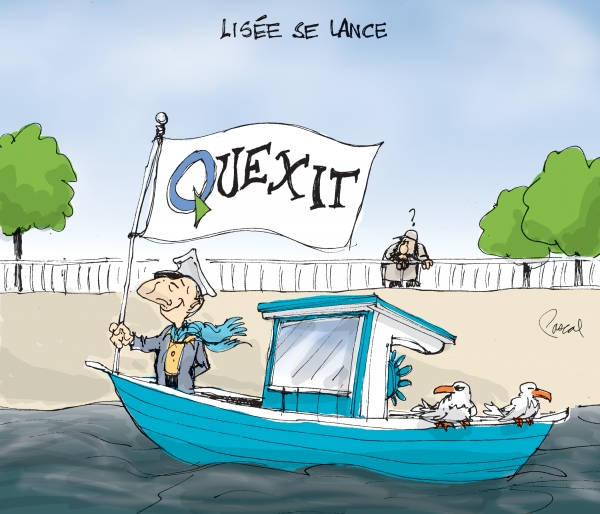 10